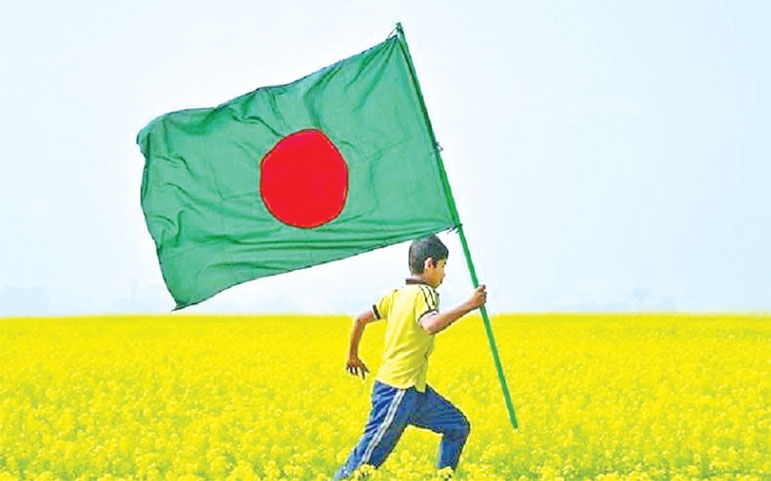 পাঠে সবাইকে স্বাগত
কেমন আছো সবাই?
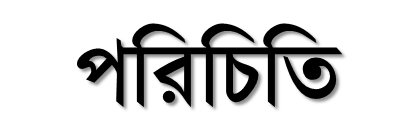 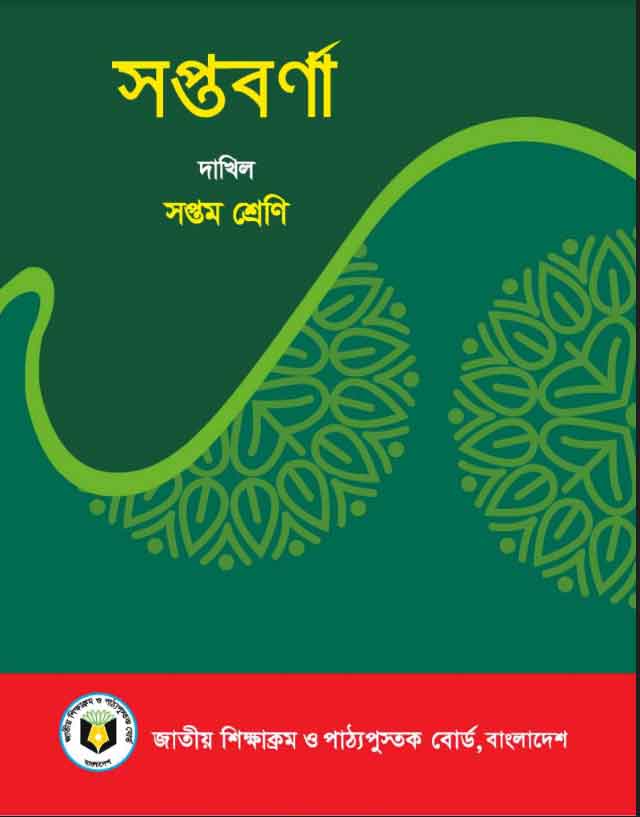 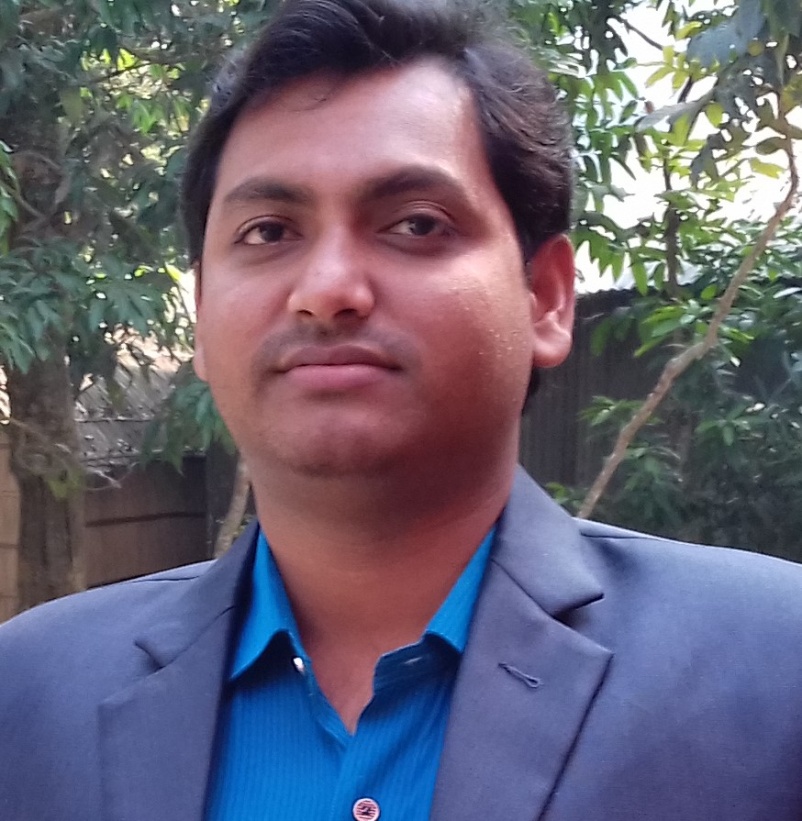 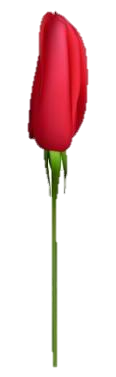 দাখিল সপ্তম শ্রেণি
বিষয়ঃ সপ্তবর্ণা (বাংলা)
(কবিতা)
সময়ঃ ৪৫ মিনিট
তন্ময় কুমার মণ্ডল
সহকারী শিক্ষক (কৃষি)
বিদ্যানন্দী হোসেনপুর দাঃ মাদ্রাসা
রাজৈর, মাদারীপুর।
মোবঃ ০১৯২৩৮৭৩৭৬৬
চিত্রে কি দেখছো?
অনুমান করে বলো আমরা আজ কি পড়তে চলেছি
ছবি দুটির মধ্যে কি সম্পর্ক স্থাপন করা যেতে পারে?
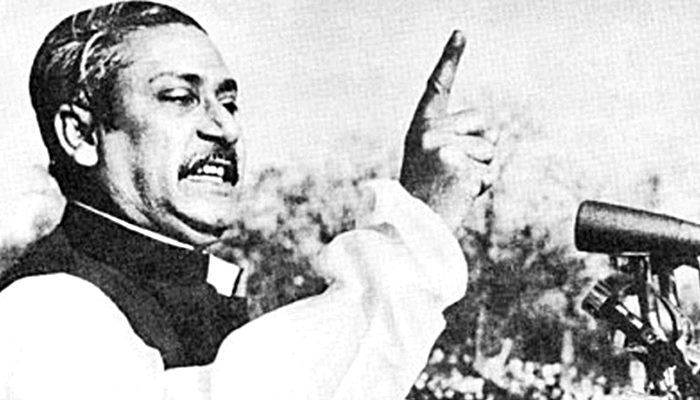 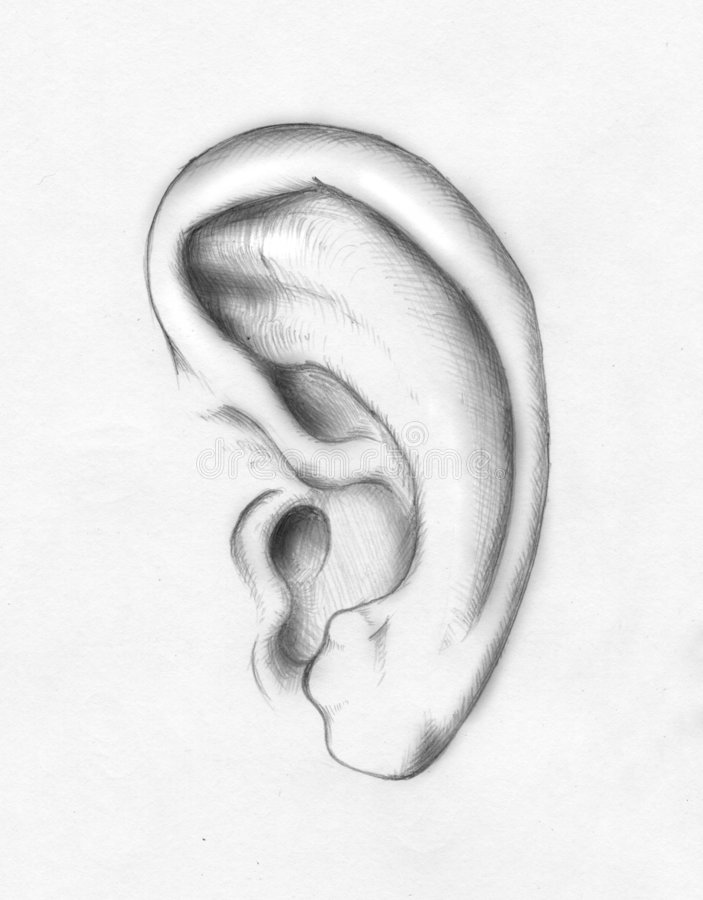 বঙ্গবন্ধু শেখ মুজিবুর রহমান
কান
বলা ও শোনা
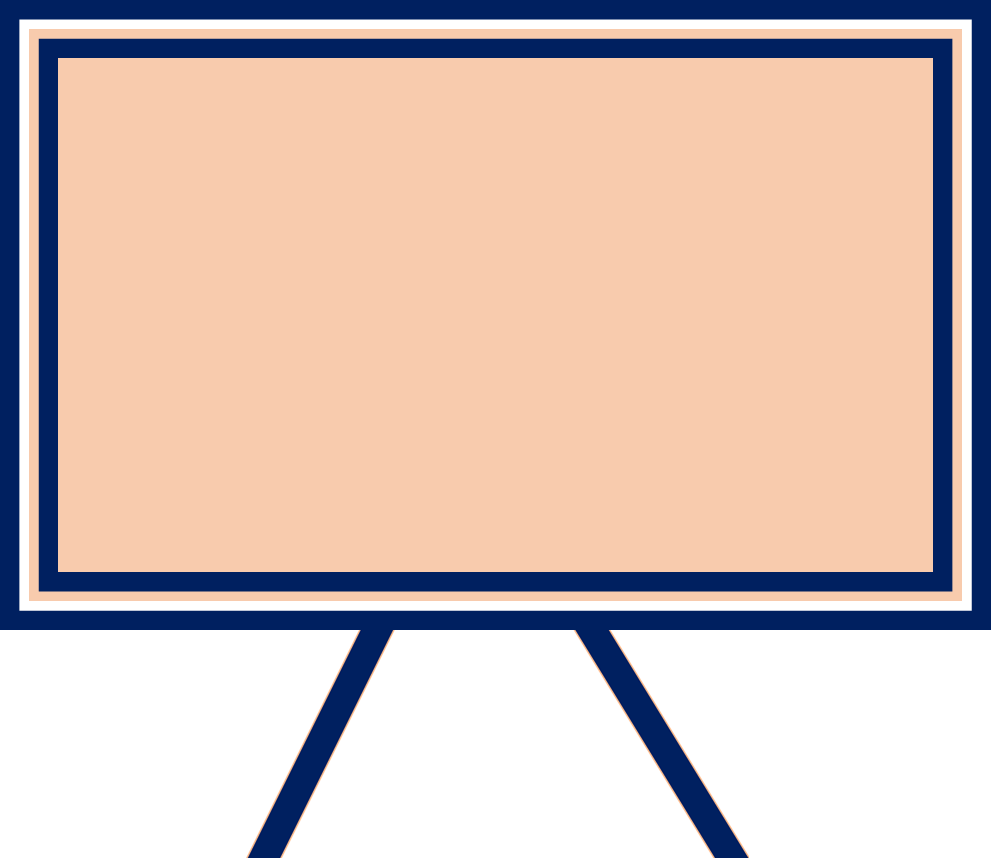 আজ আমরা পড়ব
শোন একটি মুজিবরের থেকে
     
                 গৌরীপ্রসন্ন মজুমদার
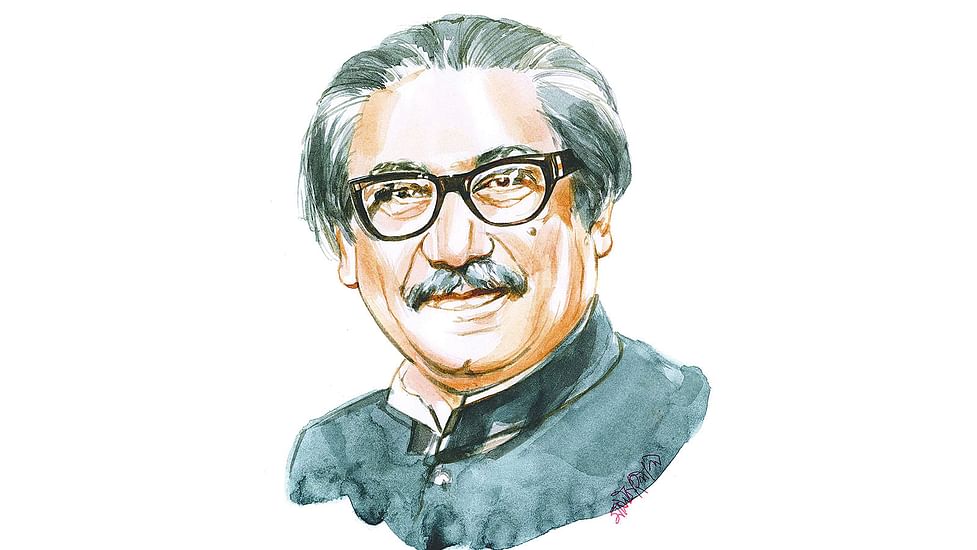 কবিতাটি মূলত একটি গান
শিখনফল
১
কবি পরিচিতি বলতে পারবে।
২
কবিতাটি শুদ্ধ উচ্চারণে পড়তে পারবে।
৩
মুক্তিযুদ্ধে বঙ্গবন্ধুর ভূমিকা ব্যাখ্যা করতে পারবে
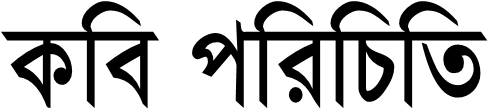 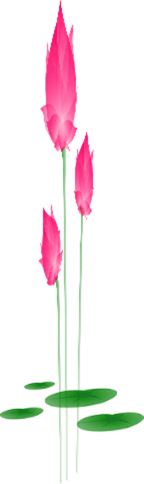 তাঁর বিখ্যাত কিছু গান-
কফি হাউসের সেই আড্ডাটা, ও নদীরে, ও পলাশ ও শিমুল, আরো অনেক। ১৯৭২ সালে বঙ্গবন্ধুর আমন্ত্রণে তিনি বাংলাদেশে আসেন। মুক্তিযুদ্ধে অসামান্য অবদানের জন্য বাংলাদেশ সরকারের পক্ষ থেকে প্রয়াত গৌরীপ্রসন্ন মজুমদারকে ২০১২ সালে ‘মুক্তিযুদ্ধ মৈত্রী সম্মাননা’ জানানো হয়। ১৯৮৬ সালে তিনি মৃত্যুবরণ করেন।
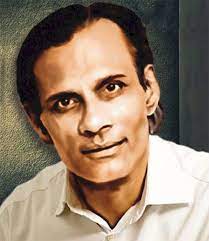 আধুনিক বাংলা গানের স্বর্ণযুগের কিংবদন্তি গীতিকার গৌরীপ্রসন্ন মজুমদার ১৯২৪ সালে পাবনা জেলায়  জন্মগ্রহণ করেন। ‘শোন একটি মুজিবরের থেকে’, ‘মাগো ভাবনা কেন’, ‘আমরা সবাই বাঙালী’ সহ বেশ কয়েকটি গান ১৯৭১ সালে মুক্তিযুদ্ধে মানুষকে অন্তহীন প্রেরণা দিয়েছিলো।
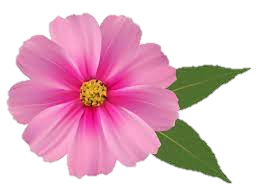 গৌরীপ্রসন্ন মজুমদার
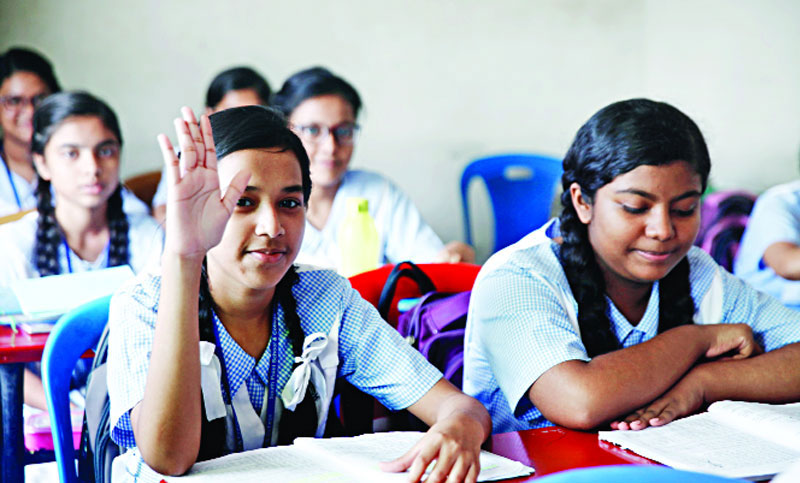 একক কাজ
  পারলে হাত তুলবে, আমি যেকোনো একজনকে বেছে নেবো।
এসো উত্তর মিলিয়ে নিই
১৯২৪ সালে
গৌরীপ্রসন্ন মজুমদার কত সালে জন্মগ্রহণ করেন?
কার আমন্ত্রণে তিনি বাংলাদেশে আসেন?
বঙ্গবন্ধুর
মুক্তিযুদ্ধ মৈত্রী
বাংলাদেশ সরকারের পক্ষ থেকে প্রয়াত গৌরীপ্রসন্ন মজুমদারকে কি সম্মাননা জানানো হয়?
২০১২ সালে
তাঁকে ‘মুক্তিযুদ্ধ মৈত্রী সম্মাননা’ জানানো হয় কত সালে?
১৯৮৬ সালে
কত সালে তিনি মৃত্যুবরণ করেন?
এসো কবিতাটি গান রূপে শুনি। উচ্চারণের দিকে লক্ষ্য রাখবে।
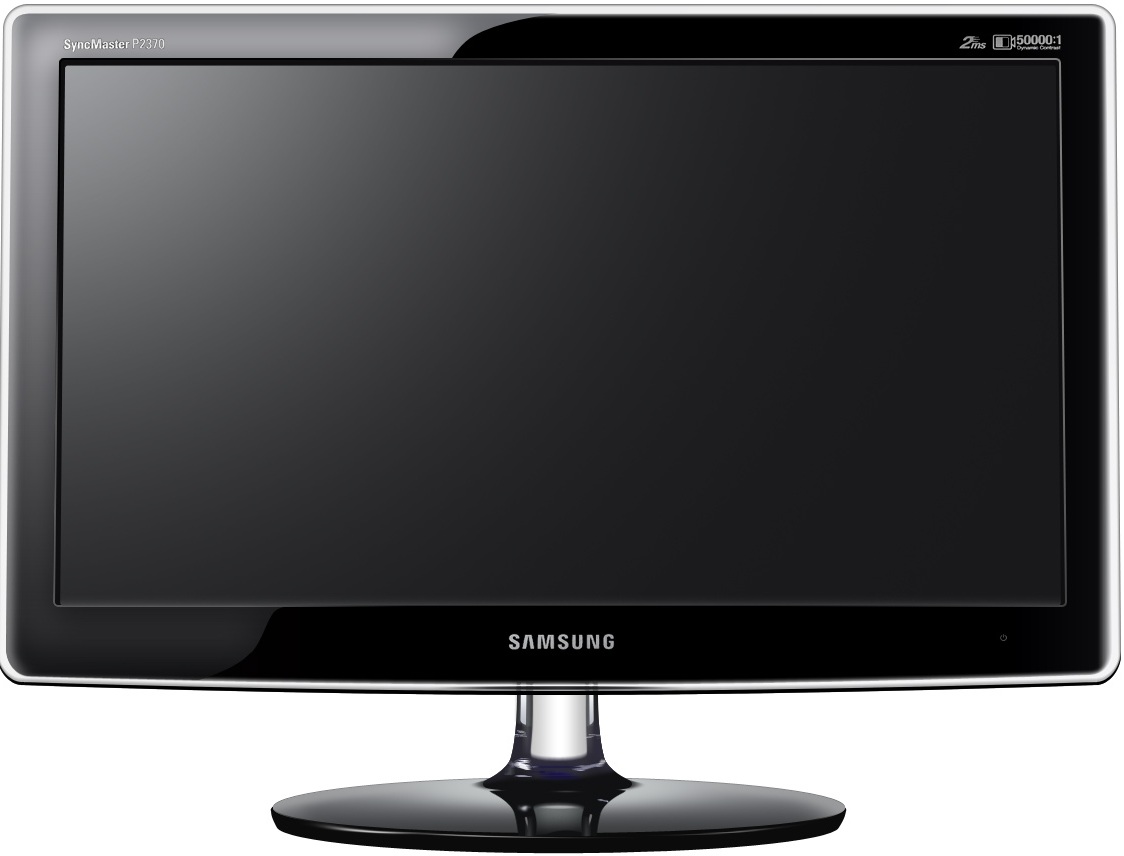 ছবি দেখে পড়
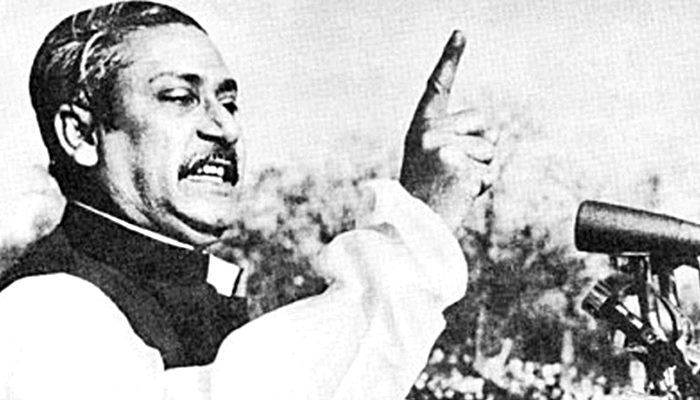 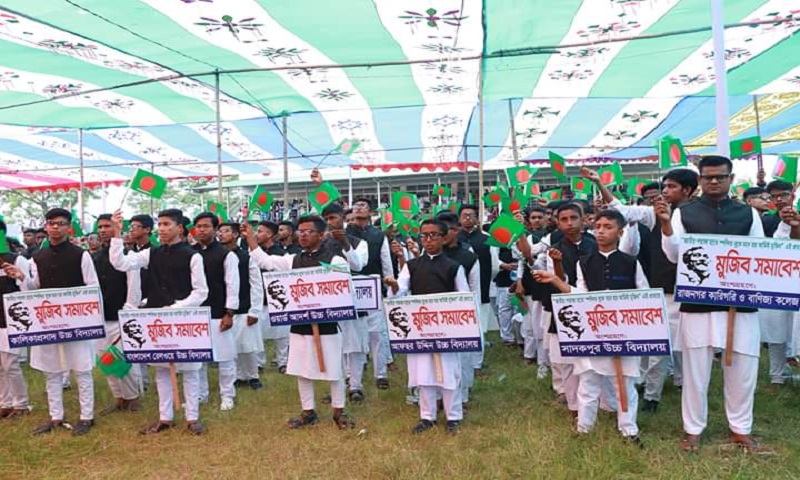 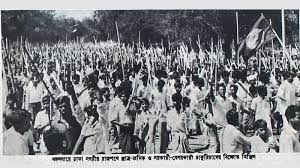 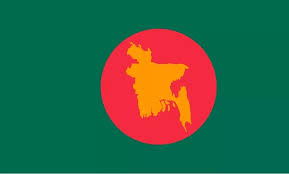 শোন একটি মুজিবরের থেকে
লক্ষ মুজিবরের কন্ঠস্বরের ধ্বনি-প্রতিধ্বনি
আকাশে বাতাসে উঠে রণি
বাংলাদেশ, আমার বাংলাদেশ।।
ছবি দেখে পড়
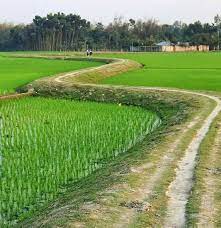 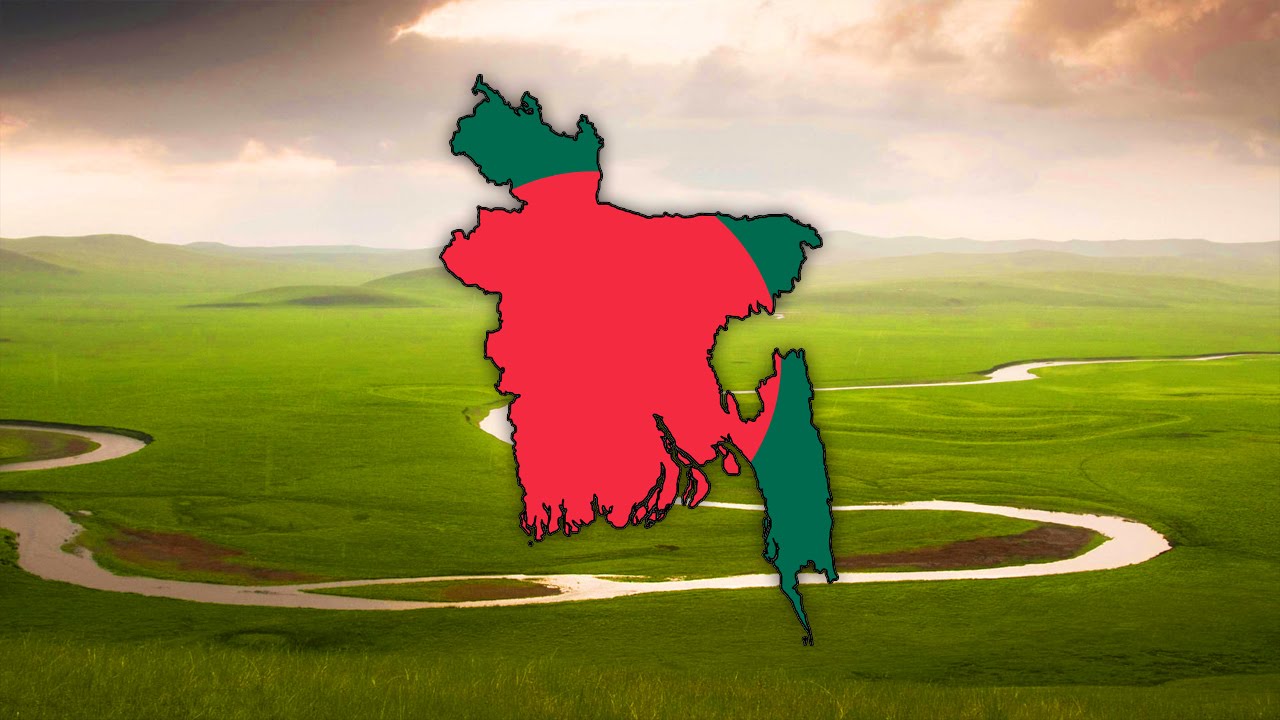 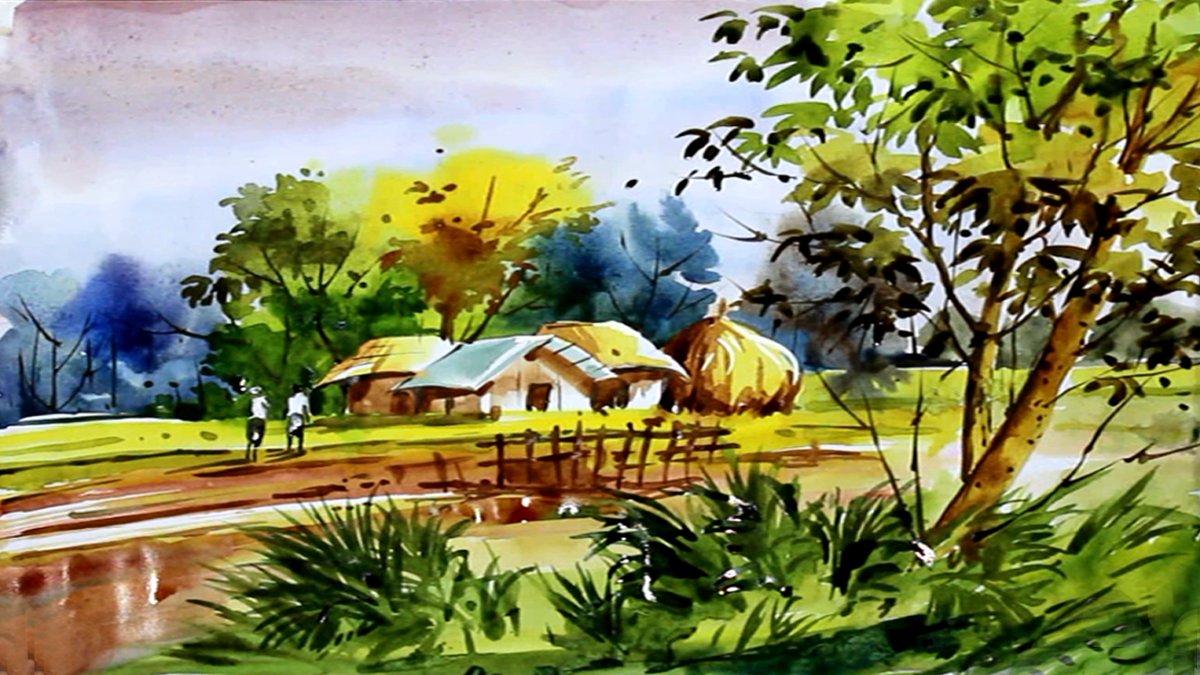 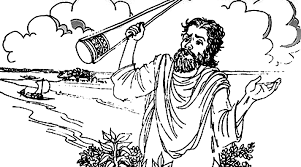 সেই সবুজের বুক চেরা মেঠোপথে
আবার যে যাব ফিরে, আমার
হারানো বাংলাকে আবার তো ফিরে পাব
শিল্পে-কাব্যে কোথায় আছে
হায়রে এমন সোনার খনি।
বিশ্বকবির ‘সোনার বাংলা’
নজরুলের ‘বাংলাদেশ’
জীবনানন্দের ‘রূপসী বাংলা’
রূপের যে তার নেইকো শেষ, বাংলাদেশ।

‘জয় বাংলা’ বলতে মনরে আমার
এখনো কেন ভাব, আমার
হারানো বাংলাকে আবার তো ফিরে পাব
অন্ধকারে পুব আকাশে
উঠবে আবার দিনমণি।।
শিক্ষকের 
পাঠ
বিশ্বকবির ‘সোনার বাংলা’
নজরুলের ‘বাংলাদেশ’
জীবনানন্দের ‘রূপসী বাংলা’
রূপের যে তার নেইকো শেষ, বাংলাদেশ।

‘জয় বাংলা’ বলতে মনরে আমার
এখনো কেন ভাব, আমার
হারানো বাংলাকে আবার তো ফিরে পাব
অন্ধকারে পুব আকাশে
উঠবে আবার দিনমণি।।
শিক্ষার্থীদের 
পাঠ
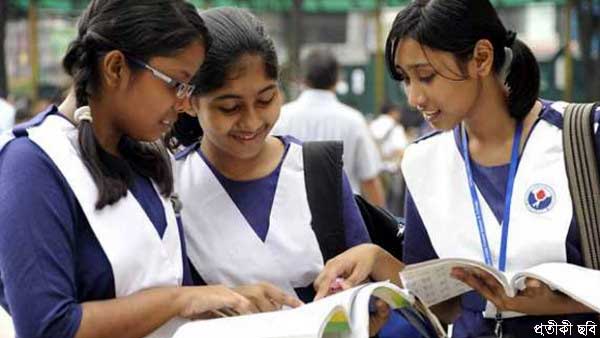 জোড়ায় কাজ
সময়ঃ ৫ মিনিট
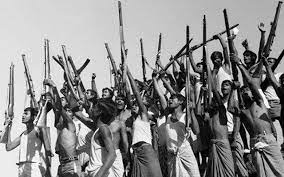 লক্ষ মুজিবরের কন্ঠস্বরের ধ্বনি বলতে কি বোঝ- নিজের ভাষায় লিখ।
ছবিতে কি দেখছ বলো?
কতসালে যুদ্ধ হয়েছিলো বলতো?
বলতো কেন যুদ্ধ হয়েছিলো?
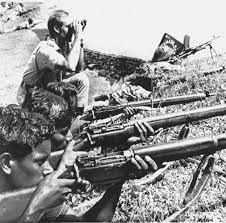 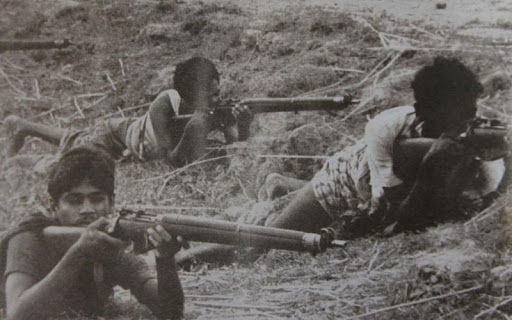 বাংলা ও বাঙালি ১৭৫৭ সালে ব্রিটিশদের কাছে স্বাধীনতা হারায়, ১৯৪৭-এ দেশ ভাগের পর আমরা পূর্ব পাকিস্তান নাম পাই। পাকিস্তান তথা পশ্চিম পাকিস্তানের চাপিয়ে দেওয়া অবিচারে আমরা আমাদের অধিকার হারাই। আমাদের বাংলাকে হারাই, সেই হারানো বাংলাকে ফিরে পেতে , নিজেদের অধিকার ও স্বাধীনতা পেতে এই যুদ্ধ হয়েছিলো।
বাংলাদেশের মুক্তিযুদ্ধের সময়কাল
১৯৭১ সালে
চিত্রে কি দেখছ?
বলতে পারো আমাদের মুক্তিযুদ্ধের মহানায়ক কে ছিলেন?
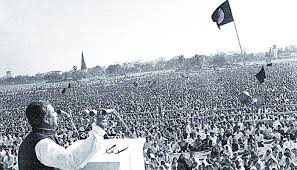 বঙ্গবন্ধু শেখ মুজিবুর রহমান
বঙ্গবন্ধুর ৭-মার্চের ভাষণ, (রেসকোর্স ময়দান)
কবি গৌরীপ্রসন্ন মজুমদার তাঁরই অবদান সর্বাগ্রে কবিতায় উল্লেখ করেছেন।
চিত্রে কি দেখছ?
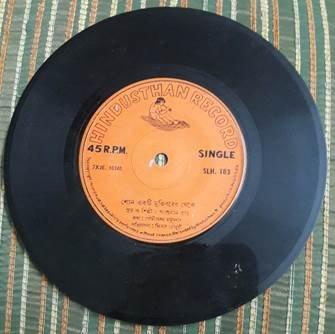 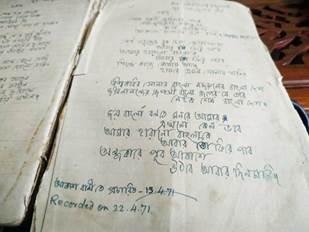 গানটি লেখা সেই খাতা ও রেকর্ডকৃত সিডি
চিত্রে লক্ষ্য করো
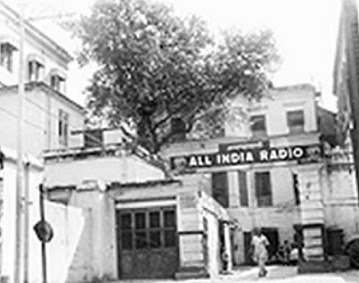 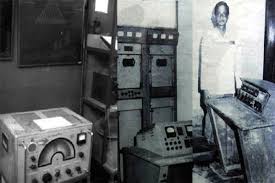 তৎকালীন আকাশবাণী ভবন
স্বাধীন বাংলা বেতারকেন্দ্র
কবি গৌরীপ্রসন্ন মজুমদার ভারতে বসে গানটি রচনা করেন, তখন ১৯৭১ সালের এপ্রিল মাস বাংলাদেশে যুদ্ধ শুরু হয়ে গেছে সেই সময় তিনি গানটি লেখেন। গানটির সুরকার ও শিল্পী ছিলেন অংশুমান রায়। তখন আকাশবাণী-তে ‘সংবাদ পরিক্রমা’ অনুষ্ঠানে- বঙ্গবন্ধুর ৭-মার্চের ভাষণের মাঝখানে গানটি বাজানো হতো। এরপর ‘স্বাধীন বাংলা বেতার কেন্দ্র থেকে’ গানটি বাজানো হয়।
চিত্রে লক্ষ্য করো
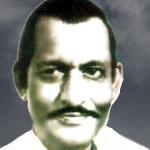 শিল্পী অংশুমান রায়
এনার কণ্ঠে গানটি জনপ্রিয় হয়ে ওঠে খুব অল্প দিনেই, তখন কবি গানটিকে ইংরেজি অনুবাদ করেন যা গেয়েছিলেন শিল্পি কবরী নাথ ( The voice of not one, but million mujibors singing )
তৎকালীন সময় বেতারে বঙ্গবন্ধু শেখ মুজিবুর রহমান এর ৭-মার্চের ভাষণ এবং ভাষণের মাঝে এই গানটি মুক্তিকামী মানুষের প্রেরণা, উদ্দীপনা ও তেজস্বীতার এক আধার ছিলো। গানটি আমাদের মুক্তিযুদ্ধে শেখ মুজিবের অবদানকে স্মরণ করিয়ে দেয়।
দলীয় কাজ
সময়ঃ ৮ মিনিট
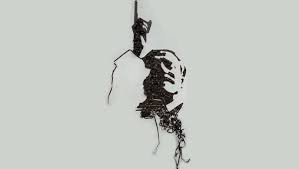 মুক্তিযুদ্ধে বঙ্গবন্ধুর ভূমিকা ব্যাখ্যা কর।
মূল্যায়ন
গৌরীপ্রসন্ন মজুমদারের জন্ম কোথায়?
পাবনা
আকাশে-বাতাসে
লক্ষ মুজিবের কণ্ঠস্বর কোথায় ধ্বনিত হয়?
কবিতায় কবি কি ফিরে পাওয়ার আশা ব্যাক্ত করেছেন?
হারানো বাংলাকে
‘বাংলাদেশ’ শিরোনামে কবিতাটি কার লেখা?
কবি নজরুলের
৭-মার্চ, ১৯৭১
বঙ্গবন্ধুর ঐতিহাসিক ভাষণের তারিখ কত?
শেখ মুজিবুর রহমানের
কার ডাকে সাড়া দিয়ে বাঙালি যুদ্ধে ঝাঁপিয়ে পড়েছিলো?
১৯৭১, ২৬ মার্চ-প্রথম প্রহরে।
শেখ মুজিবুর রহমান কত তারিখ স্বাধীনতার ঘোষণা দেন?
বাড়ির কাজ
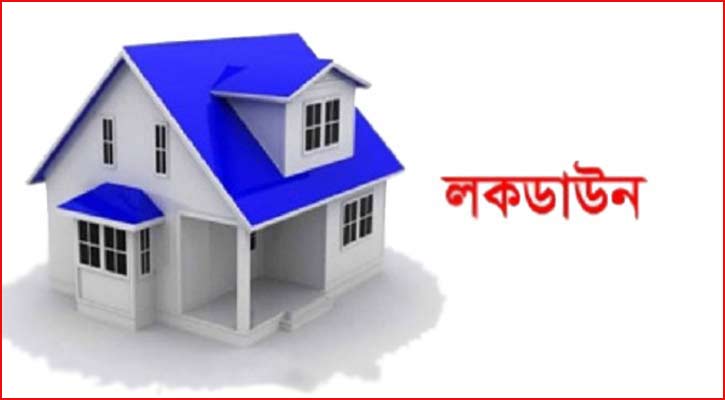 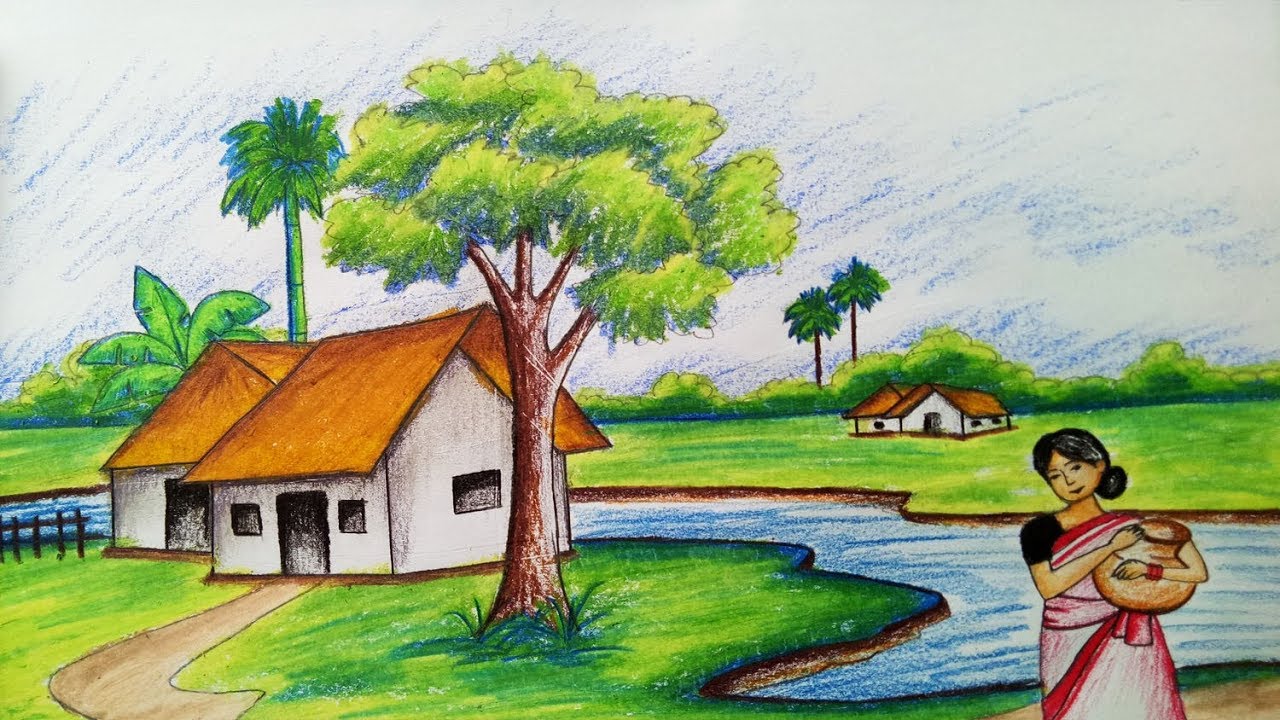 ‘হারানো বাংলাকে আবার তো ফিরে পাব’ বলতে কি বোঝ নিজের ভাষায় লিখ ।
ধন্যবাদ
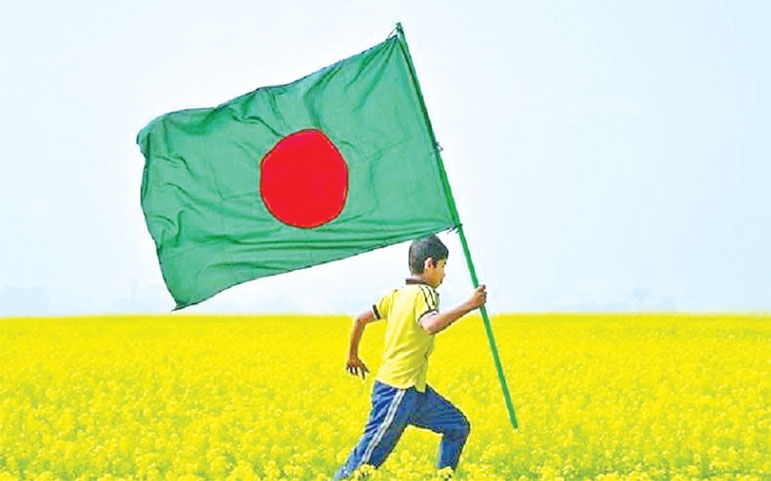 সমাপ্ত